Biotics Data Delivery for Parks Canada
[
]
February 21, 2018
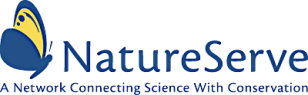 Data Exchange Overview
Data collected and maintained by member programs is uploaded and aggregated in the Central Biotics database through data exchange.
Element Occurrences
Source Features
Subnational Elements
British Columbia
Central Biotics
Manitoba
Other CDCs…
Parks Canada Biotics Refresh
Monthly Snapshot of Central Biotics
Central Biotics
Limit EOs and Source Features to:
Features occurring near parks
Records for elements of interest, regardless of location
Filtered Database Export
Parks Canada Biotics Refresh (continued)
Replace: 
EGTs
ENTs
ESTs
Scientific Names
EOs
Source Features
Element Groups
Higher Class Units
Merge: 
References
Retain: 
Managed Areas
Sites
ENT extensible data
Filtered Database Export
Parks Canada Biotics
Parks Canada Biotics Refresh (continued)
NatureServe MJD File Geodatabase
Parks Canada Biotics
Add missing shapes that aren’t in Central Biotics 5 database
Copy data to File Geodatabase to maximize performance
Parks Canada EOs and SFs File Geodatabase
Parks Canada Biotics Refresh (continued)
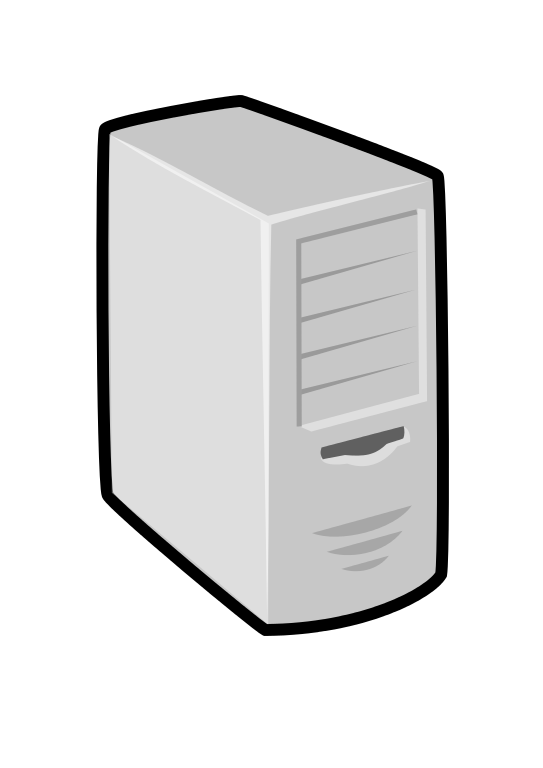 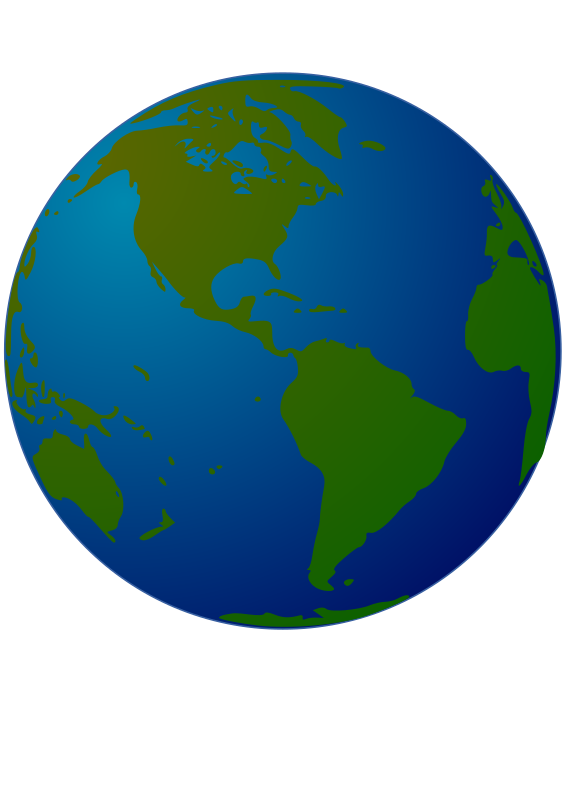 Map Services
Parks Canada EOs and SFs File Geodatabase
Source Features
Birds
Other Animals
Dicots
Other Plants / Alga / Fungus
Element Occurrences
Birds
Other Animals
Dicots
Other Plants / Alga / Fungus
ArcGIS Server
Data is divided into smaller data sets of roughly 50,000-60,000 features for increased performance
Point, Polygon, and Outline layers are used for visualization purposes
Questions?